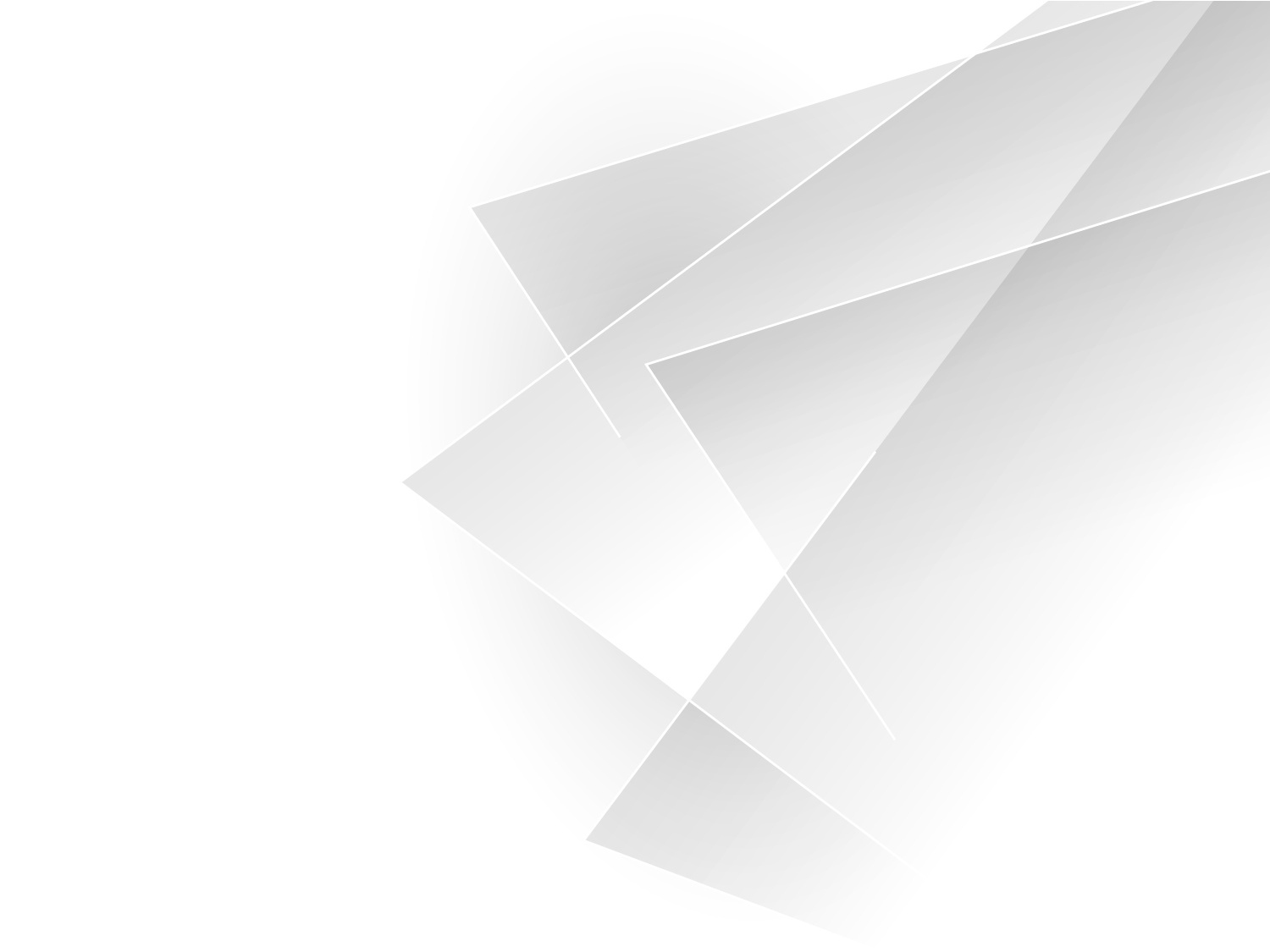 Анализ и оценка уровня развития мебельной промышленности в России
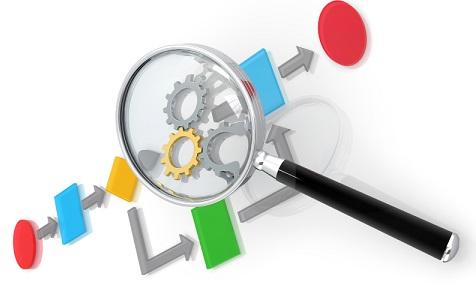 Воронцова Кристина Сергеевна
Институт экономики и управления
38.04.02 Менеджмент
Основные этапы развития мебельной промышленности
Производство мебели в мире
Соотношение объема выпуска мебели и численности населения стран
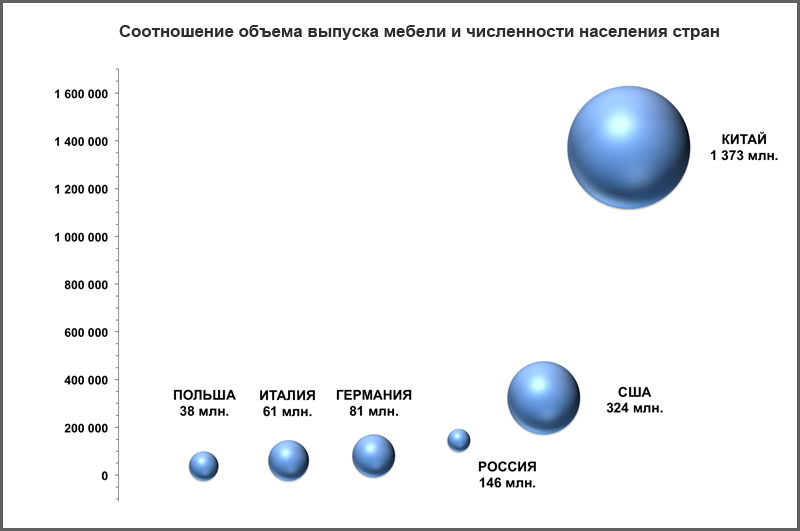 Объем рынка мебели в России
10,4%
7,2%
6,9%
-2,1%
-5,3%
6,1%
6,2%
-9,9%
Динамика соотношения импортной и отечественной мебели на российском рынке
Структура производства мебели по округам России
Структура российских производителей на рынке мебели
Игроки на рынке мебели
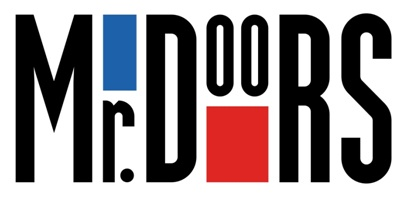 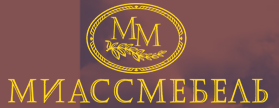 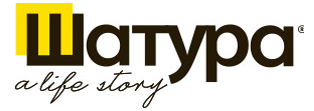 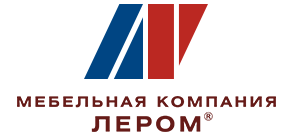 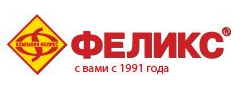 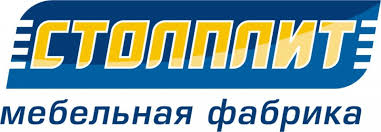 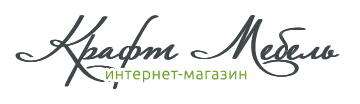 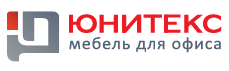 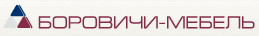 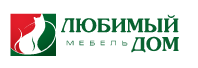 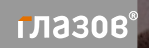 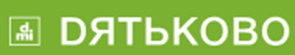 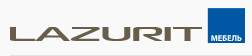 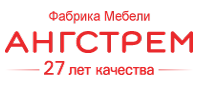 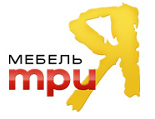 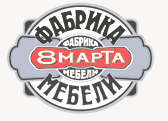 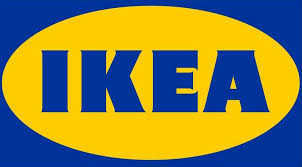 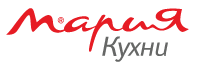 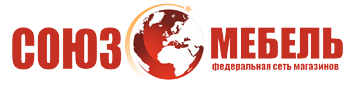 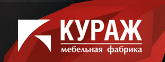 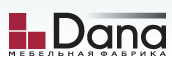 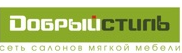 Структура потребления мебели по основным ассортиментным группам
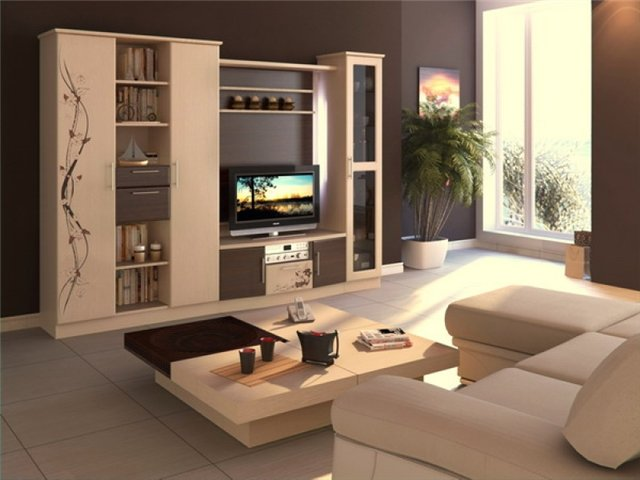 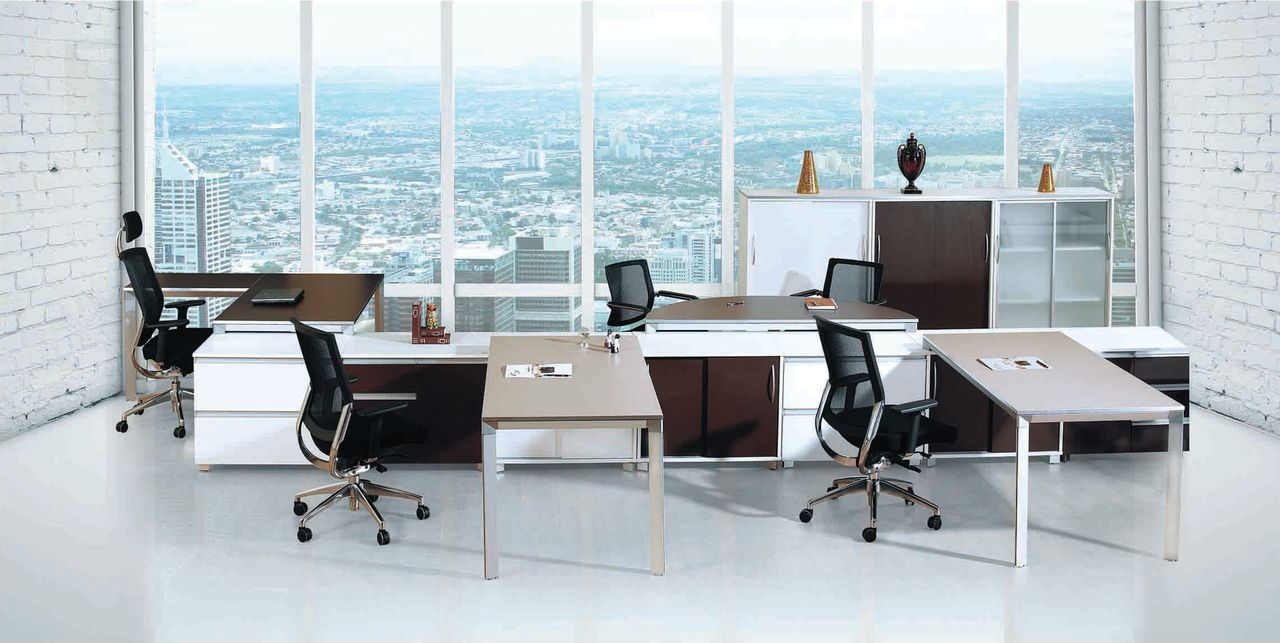 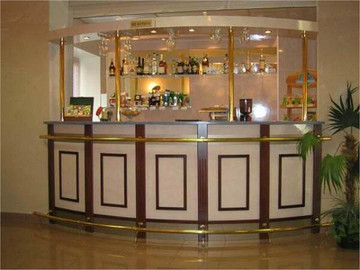 Структура потребительского спроса на рынке мебели для дома
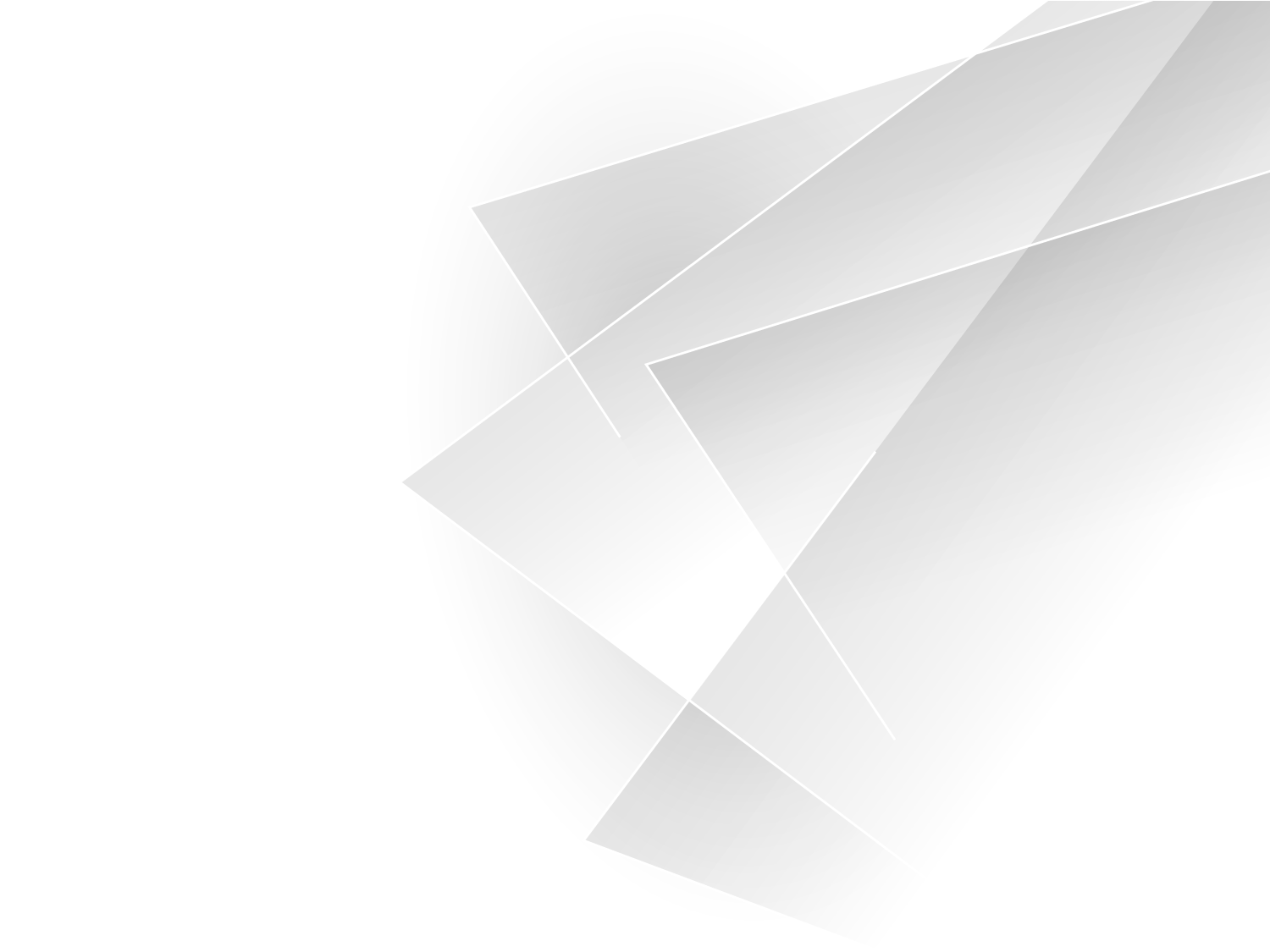 Спасибо за внимание!